מערכת שיעורים למגזר החרדי
מיומנות השוואה
כיתות ז-ח
שם המורה: שירה פוליטי
כתיבה: שירה פוליטי, פנינה חוברה
השיעור מבוסס על שיעור של צוות עברית עי"ס, המזכירות הפדגוגית
[Speaker Notes: שלום לכולם,
שמי שירה ואני שמחה שהצטרפתם אלי ללמוד יחד שיעור עברית.]
מה נלמד היום?
לזהות את נושא ההשוואה
לזהות את מטרת ההשוואה
לזהות תבחינים להשוואה
להשוות באמצעות תרשימים וטבלאות
להסיק מסקנות מתוך ההשוואה
[Speaker Notes: מה נלמד היום במסגרת ההשוואה?
קודם נזהה את נושא ההשוואה, נזהה את מטרת ההשוואה- לשם מה משווים?
נלמד ונזהה את התבחינים להשוואה,
נשווה באמצעות טבלה ותרשימים שונים שיעזרו לנו לראות את כל הנתונים באופן מאורגן.
וכך נוכל גם להסיק מסקנות מתוך ההשוואה.]
השוואה-לשם מה???מתי נתקלתם בצורך לערוך השוואה?
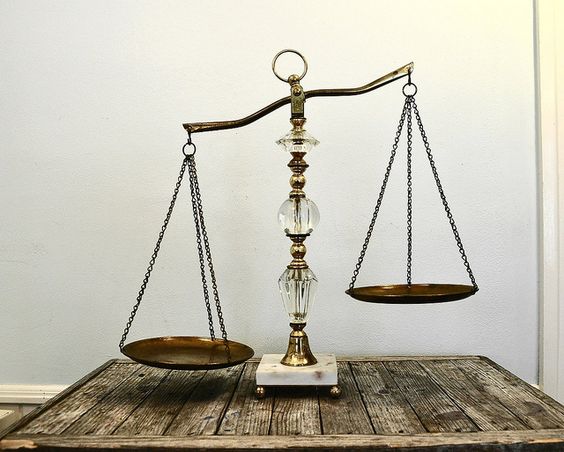 [Speaker Notes: השוואה לשם מה? 
מתי נתקלתם בצורך לערוך השוואה?
השוואה היא פעולה טבעית שכולנו עושים מדי יום, אף ללא שימת לב, בואו נחשוב יחד על דוגמאות לעריכת השוואה.]
דוגמאות להשוואה
איזה נגן ארכוש?
האם עדיף מבחן בסוף הנושא הנלמד או עבודה?
איזו מסיבת סיום עדיפה? 
טיול או הופעה?
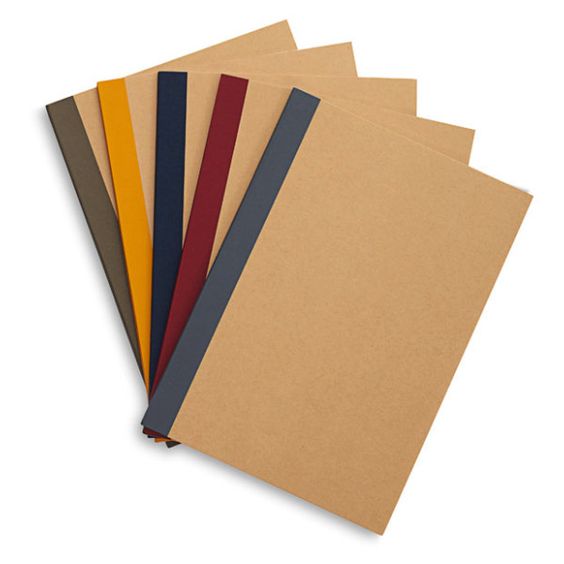 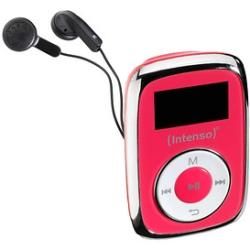 [Speaker Notes: והנה מס' דוגמאות, למשל: הקראת השקופית]
אילו אופניים עדיפים?
איזו רשת סלולרית היא הטובה ביותר לצרכים שלי?
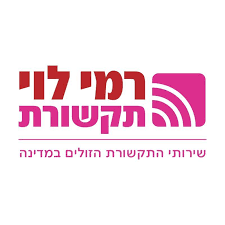 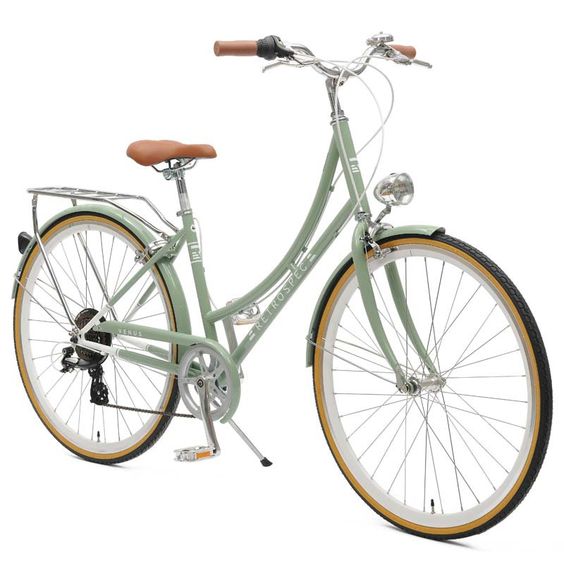 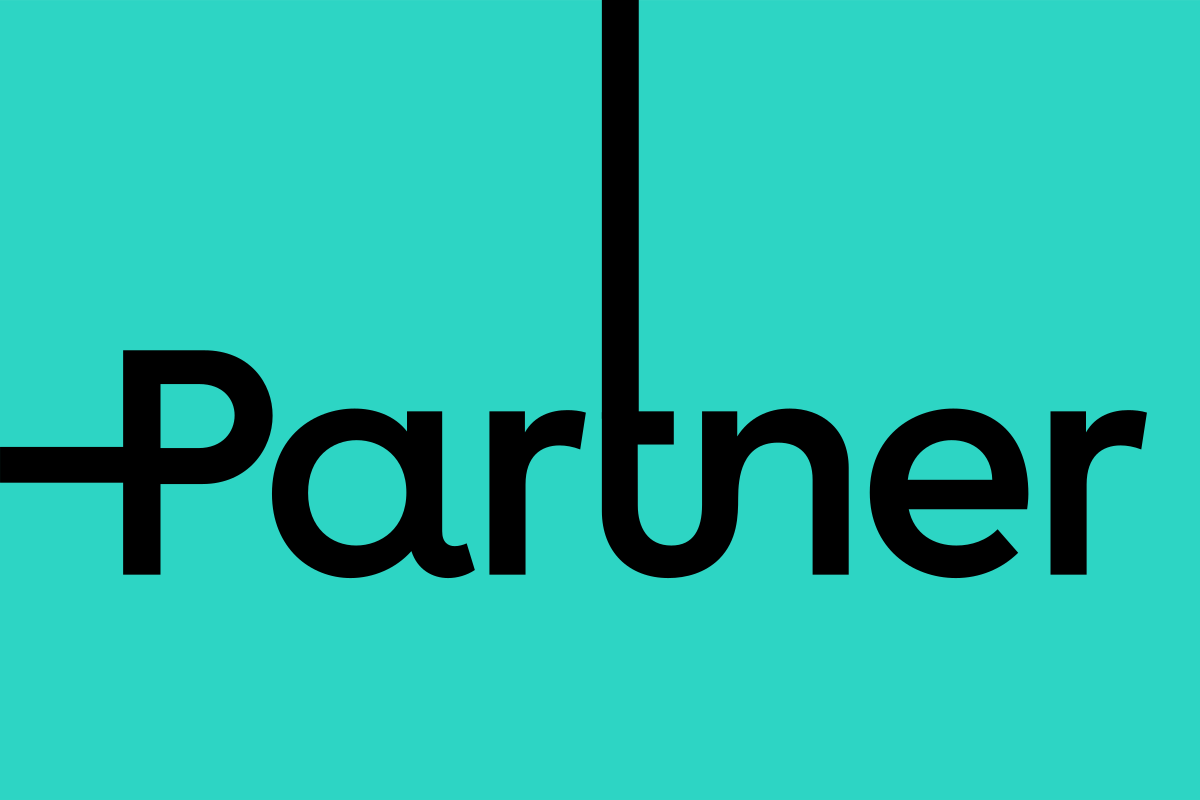 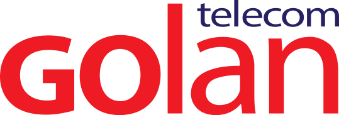 [Speaker Notes: אנחנו עורכים השוואה כשאנחנו רוצים לקנות אופניים או להתחבר לרשת סלולרית, אנחנו רוצים לדעת מה הטוב ביותר עבורנו מתוך האפשרויות הקיימות, 
כי מה שטוב עבורי לא טוב עבור אחרים.
ונעמיק בדוגמה נוספת.]
איזו מצלמה כדאי לרכוש?
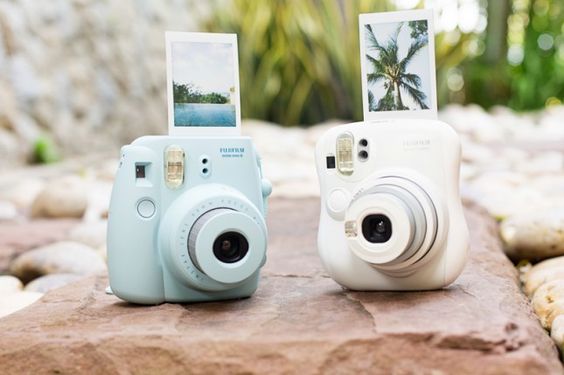 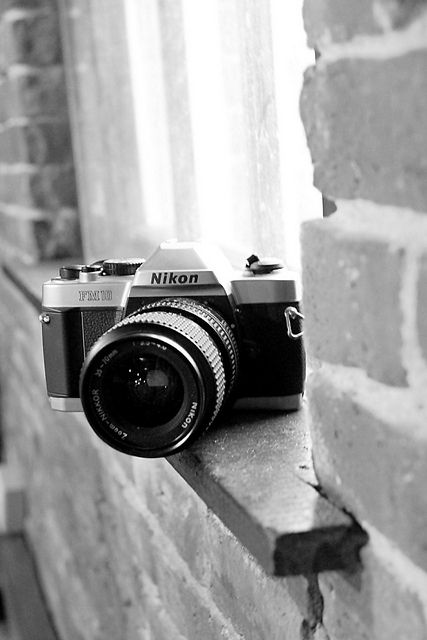 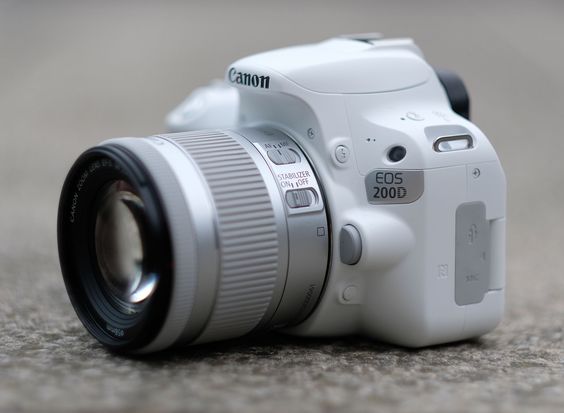 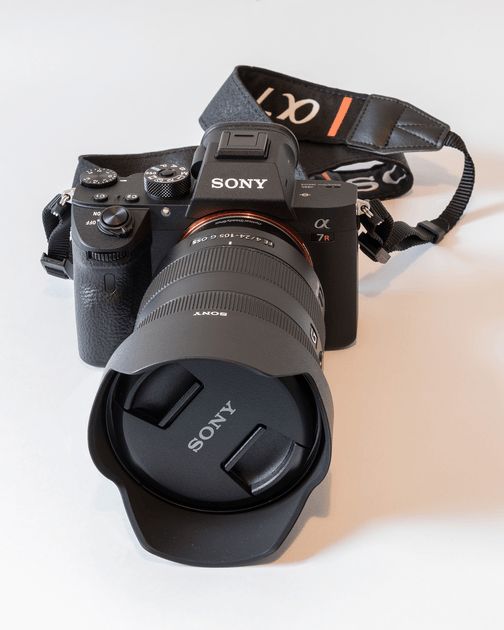 [Speaker Notes: מצלמה היא מצרך ביתי חשוב, אנו מתעדים למשל חוויות משפחתיות ,טיולים . אני בטוחה שלפני שאתם או אחד מבני משפחתכם רכש מצלמה ערכתם איזושהי השוואה.
איזו מצלמה כדאי לרכוש? של איזו חברה? איזה סוג?
אז כרגע אנחנו מעוניינים בקניית מצלמה, וכמו כל השוואה שאנחנו עורכים קודם נגדיר לעצמנו מהו נושא ההשוואה ומהי מטרתה.]
נושא ההשוואה – מצלמות
הפריטים המושווים- סוגים שונים של מצלמות
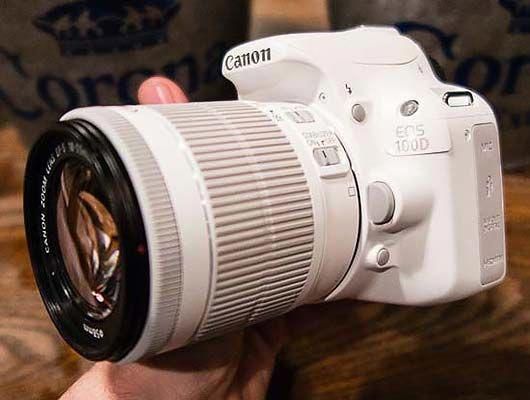 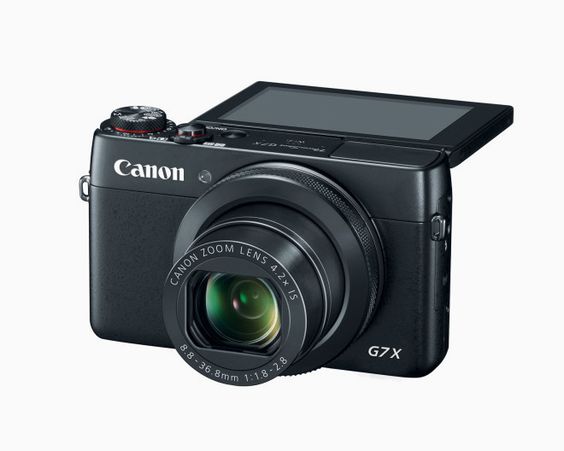 [Speaker Notes: הקראת השקופית.
מהי מטרת ההשוואה?]
מטרת ההשוואה
לשם מה אנו עורכים את ההשוואה?
לבדוק איזו מצלמה כדאי לרכוש.
להסיק מהי המצלמה המומלצת ביותר בשוק כיום.
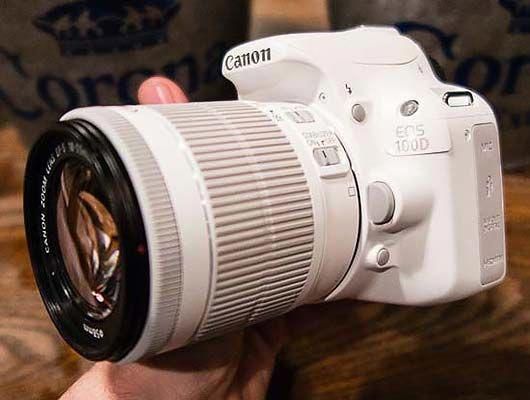 להחליט איזו מצלמה עונה על הצרכים שלי.
[Speaker Notes: הקראת השקופית.
להחליט איזה מכשיר עונה על הצרכים שלי- כמו שאמרנו קודם הצרכים משתנים בין אחד לשני.
הצרכים שלי הם לא בהכרח כמו של האחרים. 
ואתן לכם דוגמה- כשאני רציתי לרכוש מצלמה חיפשתי מצלמה איכותית ושתהיה קלה לנשיאה ולכן התמקדתי בדגמים ובתכונות מסויימות.]
זיהוי תבחינים / קריטריונים
מה הם התבחינים להשוואה בבחירת מצלמה?
חברה
הצורך שלי
איכות התמונה (רזולוציה)
גודל /נפח ומשקל
איכות העדשה
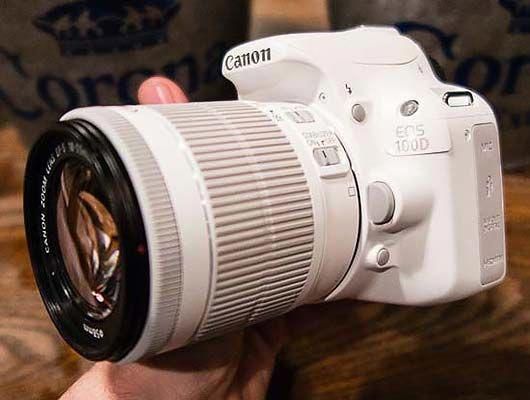 ביצועים 
מחיר
[Speaker Notes: הקראת השקופית +הוספות.
החברה- האם מוכרת לי? האם זו חברה מומלצת שרבים משתמשים בה?
הצורך- לשימוש ביתי- אישי/ מקצועי, חובבן צילום לא יקנה מצלמה כמו של צלם מקצועי.
ביצועים- האם התמונה איכותית? האם המצלמה קלה לנשיאה? האם גדולה או קטנה? 
איכות ומיקוד העדשה, וכמובן המחיר.]
מה למדנו עד כה על ההשוואה?
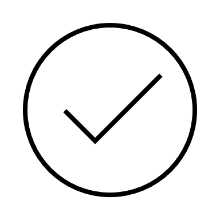 לזהות את נושא ההשוואה 
לזהות מהי מטרת ההשוואה
 לזהות תבחינים להשוואה 
להשוות באמצעים שונים
להסיק מסקנות מתוך ההשוואה
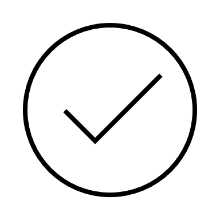 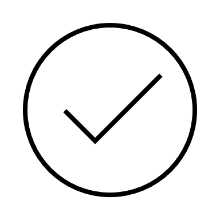 [Speaker Notes: אז בואו נראה, מה למדנו עד כה על ההשוואה? 
למדנו לזהות את נושא ההשוואה- כמו שראינו קודם- השוואה בנושא המצלמות,
 לזהות מהי מטרת ההשוואה- איזו מצלמה כדאי לרכוש?
לזהות תבחינים להשוואה- עפ"י מה אשווה, לפי מחיר? לפי איכות, גודל  וכן הלאה.
כעת נמשיך ונלמד כיצד אפשר להשוות באמצעות טבלה, הטבלה היא מארגן גרפי העוזרת לנו לארגן את המידע ולהסיק את המסקנות מתוך ההשוואה.]
נושא ההשוואה
התבוננו בתמונות ושערו מהו נושא ההשוואה.
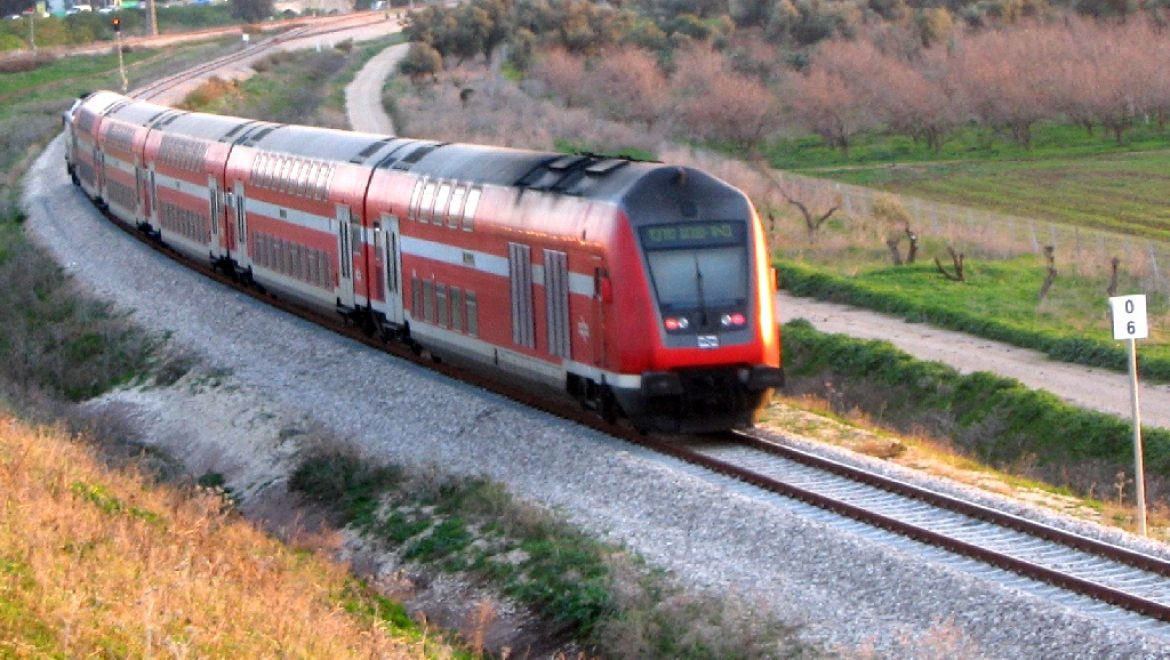 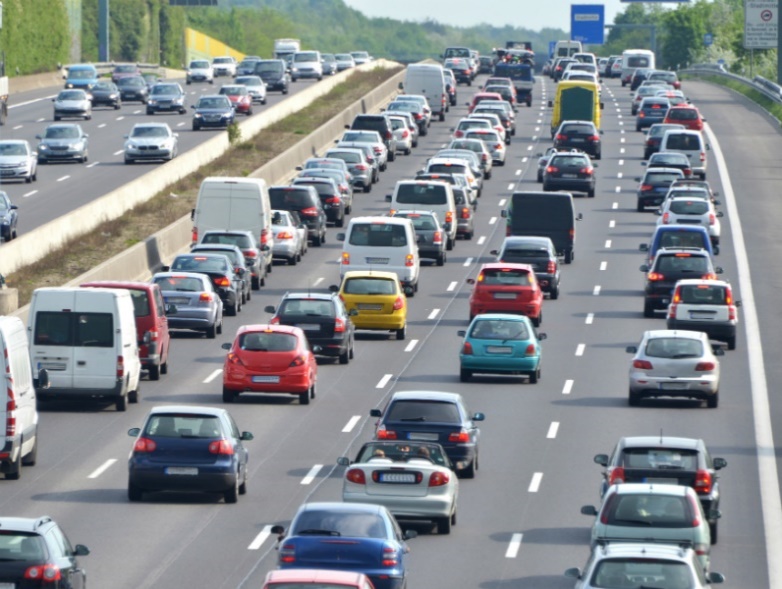 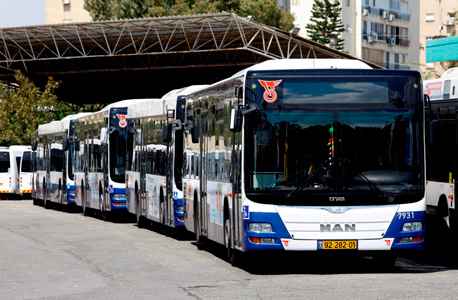 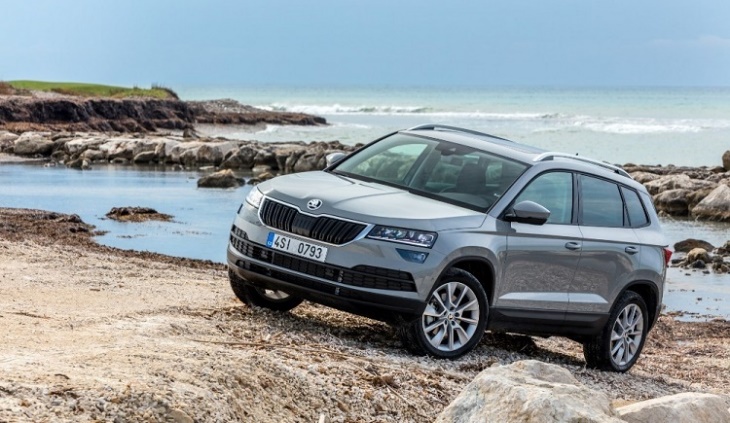 [Speaker Notes: התבוננו בתמונות ושערו מהו נושא ההשוואה. 30 שניות המתנה.]
נושא ההשוואה :

 



נושא ההשוואה

נסיעה בתחבורה פרטית לעומת נסיעה 
בתחבורה ציבורית
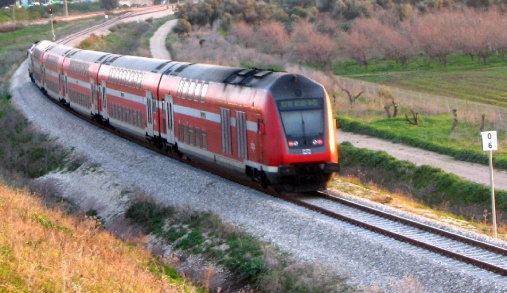 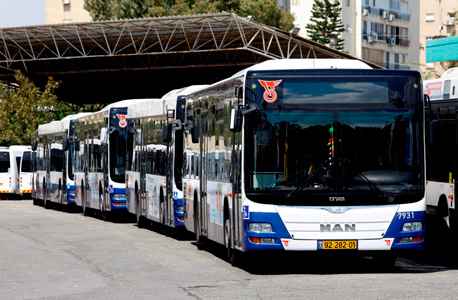 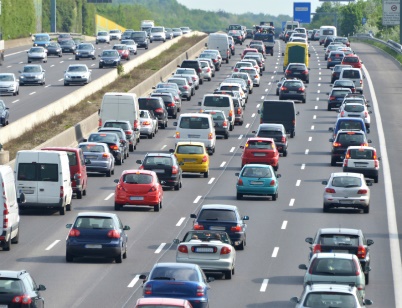 [Speaker Notes: כעת נערוך השוואה בין נסיעה בתחבורה פרטית לבין נסיעה בתחבורה ציבורית.]
מטרת ההשוואה 

הצגת יתרונות לעומת חסרונות 
בתחבורה הציבורית והפרטית
[Speaker Notes: מטרת ההשוואה היא הצגת היתרונות והחסרונות בנסיעה בתחבורה הציבורית מול הנסיעה בתחבורה הפרטית.]
משימה:

חשבו וכתבו לעצמכם מהם היתרונות והחסרונות בכל אחד מסוגי התחבורה- ציבורית ופרטית.
[Speaker Notes: חשבו וכתבו לעצמכם מהם היתרונות והחסרונות בכל אחד מסוגי התחבורה- ציבורית או פרטית אני ממתינה 3 דקות
כעת נתנסה בארגון המידע בטבלה.]
הטבלה ככלי לארגון המידע
נושא ההשוואה - נסיעה בתחבורה פרטית ותחבורה ציבורית
מטרת ההשוואה – להציג את היתרונות והחסרונות לכל אחד מסוגי התחבורה
המושווים
תבחינים
[Speaker Notes: הטבלה היא כלי לארגון מידע.
בואו נסכם- ההשוואה היא בין נסיעה בתחבורה פרטית לבין נסיעה בתחבורה ציבורית.
מטרתה- הצגת היתרונות והחסרונות של כל אחד מסוגי התחבורה.
כך נראית הטבלה שלנו, כעת נסביר איך אנחנו בונים טבלה למטרת השוואה. 
יש את התבחינים שבחרנו- עלות הנסיעה ונוחות הנסיעה.
המושווים שלי הם- תחבורה פרטית  לעומת תחבורה הציבורית. 
כעת עפ"י הנתונים שכתבתם קודם, השלימו  את הטבלה. אני ממתינה 2 דקות]
הטבלה ככלי לארגון המידע
נושא ההשוואה - נסיעה בתחבורה פרטית ותחבורה ציבורית
מטרת ההשוואה – להציג את היתרונות והחסרונות לכל אחד מסוגי התחבורה
המושווים
תבחינים
[Speaker Notes: נראה את הטבלה השלמה, אני בטוחה שאלו גם התשובות שלכם פחות או יותר,
עלות הנסיעה בתחבורה הפרטית היא גבוהה ובתחבורה ציבורית העלות נמוכה.
המשך הקראת הנתונים שבטבלה
זה היה השלב שלנו- ארגון המידע בטבלה.
ונעבור לשלב הבא- הסקת מסקנות מתוך הטבלה שלנו.
מהי המסקנה העולה מן הנתונים? (המתנה קלה)
לפי מה שאנחנו רואים בטבלה כדאי לנסוע בתחבורה ציבורית.]
המסקנה
מן ההשוואה עולה ש...
ניתן להסיק ש...
המסקנה היא...
המושווים
תבחינים
[Speaker Notes: ניתן לנסח את המסקנה בכמה אופנים, שימו לב להיגדים שלמעלה. הקראת ההיגדים.
כתבו במחברתכם את המסקנה ב-  3 משפטים שונים, השתמשו בהיגדים.
זמן המתנה 2 דקות.
אני בטוחה שכתבתם משפטים נכונים ונפלאים, חבל שאני לא יכולה לשמוע אתכם, אבל אשתף אתכם במשפטים שאני כתבתי.]
המסקנה
מן ההשוואה עולה שנסיעה בתחבורה ציבורית עדיפה על פני תחבורה פרטית.

ניתן להסיק שעדיף לנסוע בתחבורה ציבורית ולא בתחבורה פרטית. 

המסקנה היא שכדאי לנסוע בתחבורה ציבורית.
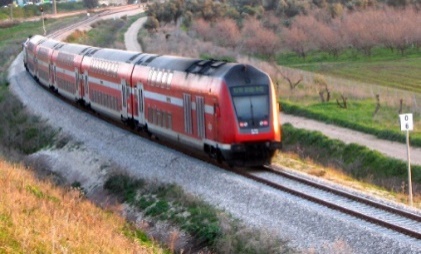 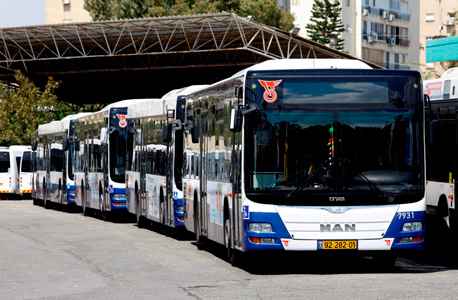 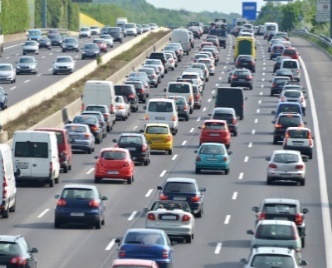 [Speaker Notes: קריאת המשפטים.
השימוש בהיגדים עזר לנו לנסח את המסקנה, נפגוש את ההיגדים האלו ונשתמש בהם עוד מספר פעמים במהלך השיעור.]
השוואה בתחומי דעת שונים
מדעים
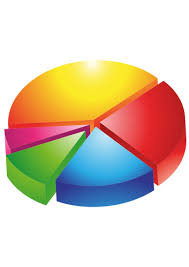 מתמטיקה
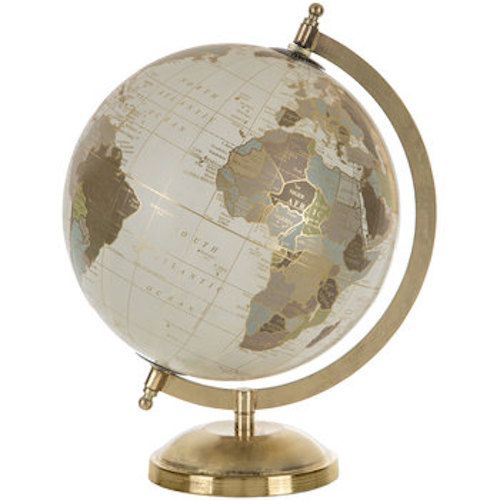 גאוגרפיה
[Speaker Notes: בחלק זה של השיעור נראה השוואות שונות בתחומי דעת שונים.]
השוואה מתוך מדעים
נושא ההשוואה   - סוגי אנרגיה של מכשירים ומתקנים
מטרת ההשוואה - להשוות בין סוגי האנרגיה של המכשירים בסביבה שלנו.
ת
ב
ח
י
נ
י
ם
[Speaker Notes: יש לנו כאן השוואה מתוך ספר מדעים.
כפי שאתם רואים, נושא השוואה שלנו הוא סוגי אנרגיה של מכשירים ומתקנים בסביבה בה אנו חיים.
נחשוב אלו מכשירים יש לנו בבית, למה מיועדים ואיזה סוג אנרגיה הם צריכים כדי לפעול, לדוגמה: בבית יש לנו מקרר, טלפון, מכונת כביסה
ברחוב- יש לנו רמזורים, פנסים, מכוניות.  בבית הספר : מקרן, מזגן ועוד.
אלו התבחינים שלנו, כעת אני צריכה להשלים את המידע ולאחר מכן להסיק מסקנות. 
 – סוגי האנרגיה- הכח שמפעיל את המכשיר- יכולה להיות אנרגיה סולארית, חשמלית וכו'.]
השוואה מתוך מדעים
נושא ההשוואה   - סוגי אנרגיה של מכשירים ומתקנים
מטרת ההשוואה - להשוות בין סוגי האנרגיה של המכשירים בסביבה שלנו.
סוגי אנרגיה:
* סולארית    (מקורה בקרינת השמש)
* חשמלית
ת
ב
ח
י
נ
י
ם
[Speaker Notes: השלימו את הטבלה, אני ממתינה 3 דקות.]
השוואה מתוך מדעים
נושא ההשוואה   - סוגי אנרגיה של מכשירים ומתקנים
מטרת ההשוואה - להשוות בין סוגי האנרגיה של המכשירים בסביבה שלנו.
סוגי אנרגיה:
* סולארית    (מקורה בקרינת השמש)
* חשמלית
ת
ב
ח
י
נ
י
ם
[Speaker Notes: תוכלו לראות טבלה לדוגמה]
כלי הדם
מעובד עפ"י חוברת של קופת חולים "מכבי".

הוורידים והעורקים הם חלק ממערכת כלי הדם בגופנו.
הדם זורם מהלב לגוף דרך העורקים, מהעורקים לנימים, שם נעשה חילוף חומרים, וחוזר אל הלב דרך הוורידים.
תפקידו של הווריד הוא להוביל דם מהתאים אל הלב. בווריד יש שסתומים חד- כיווניים המאפשרים לדם לזרום אך ורק לכיוון הלב. דופנות הווריד דקות וגמישות, להבדיל מדופנות העורק העבות האמורות לעמוד בלחצו הגבוה של הדם היוצא מן הלב. העורקים יוצאים מחדרו השמאלי של הלב, ותפקידם להוביל דם מהלב אל כל רקמות הגוף. דופנות העורקים חזקות יותר מדופנות הוורידים, מכיוון שהעורקים חייבים לעמוד בלחץ הדם שמגיע מהלב.

מתוך "להבין את הטקסט" לכיתה ז, ג. ברקוביץ
[Speaker Notes: קראו את הקטע המוצג לפניכם, אני ממתינה 2 דקות.]
כלי הדם
מעובד עפ"י חוברת של קופת חולים "מכבי".

הוורידים והעורקים הם חלק ממערכת כלי הדם בגופנו.
הדם זורם מהלב לגוף דרך העורקים, מהעורקים לנימים, שם נעשה חילוף חומרים, וחוזר אל הלב דרך הוורידים.
תפקידו של הווריד הוא להוביל דם מהתאים אל הלב. בווריד יש שסתומים חד- כיווניים המאפשרים לדם לזרום אך ורק לכיוון הלב. דופנות הווריד דקות וגמישות, להבדיל מדופנות העורק העבות האמורות לעמוד בלחצו הגבוה של הדם היוצא מן הלב. העורקים יוצאים מחדרו השמאלי של הלב, ותפקידם להוביל דם מהלב אל כל רקמות הגוף. דופנות העורקים חזקות יותר מדופנות הוורידים, מכיוון שהעורקים חייבים לעמוד בלחץ הדם שמגיע מהלב.
מתוך "להבין את הטקסט" לכיתה ז, ג. ברקוביץ
בפעולת ההשוואה מוצאים קווי דמיון והבדלים בין המושווים, 
במה דומים כלי הדם ובמה הם נבדלים?
[Speaker Notes: כתבו במחברתכם מהם כלי הדם המוזכרים בטקסט.
במה כלי הדם שונים ובמה הם דומים? אני ממתינה 3 דקות.]
השלימו את הטבלה:
[Speaker Notes: השלימו את הטבלה, המתנה 2 דקות]
מן ההשוואה עולה ש...
ניתן להסיק ש...
המסקנה היא...
[Speaker Notes: הקראת הטבלה
ומהן המסקנות? כתבו לפניכם את המסקנות העולות מהטבלה, השתמשו בהיגדים שלפניכם. אני ממתינה דקה.]
המסקנה
* מן ההשוואה עולה שלוורידים ולעורקים יש תפקיד דומה והוא הובלת הדם בגוף.
* ניתן להסיק שתנועת הדם של הורידים היא מהתאים אל הלב, לעומת תנועת הדם של העורקים שהיא מהלב לגוף.
* מן ההשוואה עולה כי דפנות הוריד דקות וגמישות לעומת דפנות העורקים שהן עבות וחזקות.
השוואה בין כמות המשקעים באזורים שונים בארץ בחודש חשוון
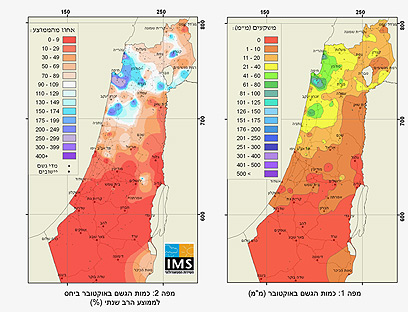 [Speaker Notes: כעת נראה השוואה בין כמות משקעים בארץ באזורים שונים בחודש חשוון.
מהו הכלי שהשתמשו בו כדי לערוך את ההשוואה? (המתנה קלה)
יש לנו כאן שימוש בצבע ומקראה לנמען להבנת התרשים.]
משימהעיינו במפת המשקעיםוכתבו מהי כמות המשקעים ב:* צפון הנגב והנגב- דרומה של ארץ ישראל.* צפון מערב א"י.בכתיבת המסקנות השתמשו בהיגדים: מן ההשוואה עולה ש...ניתן להסיק ש המסקנה היא...
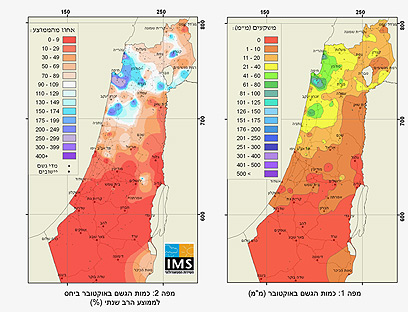 [Speaker Notes: לפניכם משימה, עיינו במפה וכתבו לעצמכם את התשובות, יש לכם 2 דקות לביצוע המשימה.
ונראה את המסקנה העולה מן הדברים.]
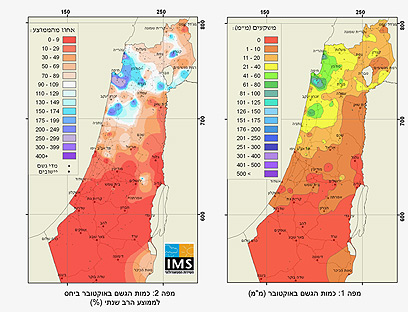 ניתן להסיק שכמות המשקעים שבצפון מערב א"י נע בין 21 מ"ל ל- 100 מ"ל.
ולעומת זאת, כמות המשקעים בצפון הנגב והנגב נעה בין 10 מ"ל ל- 20 מ"ל.

השלימו את המשפט: 
         _____________ הוא מקום יבש יחסית ל_____________.
[Speaker Notes: להלן המסקנות שלנו מהתרשים. השלימו את המשפט בהתאם..]
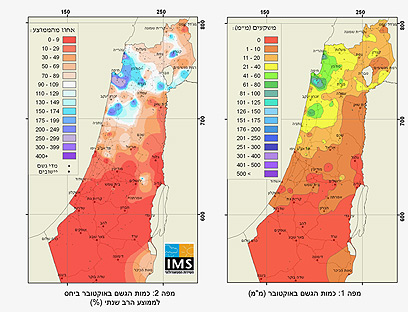 ניתן להסיק שכמות המשקעים שבצפון מערב א"י נע בין 21 מ"ל ל- 100 מ"ל.
ולעומת זאת, כמות המשקעים בצפון הנגב והנגב נעה בין 10 מ"ל ל- 20 מ"ל.

צפון הנגב והנגב הוא מקום יבש יחסית לצפון מערב א"י
[Speaker Notes: המשפט הנכון הוא: צפון הנגב והנגב הוא מקום יבש יחסית לצפון מערב א"י.
ונעבור כעת להשוואה נוספת.]
השוואה באמצעות דיאגרמת עמודות
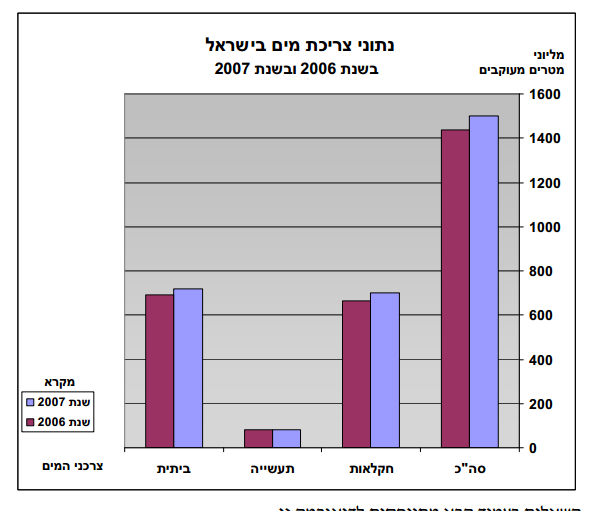 [Speaker Notes: הפעם נשווה באמצעות דיאגרמת עמודות.]
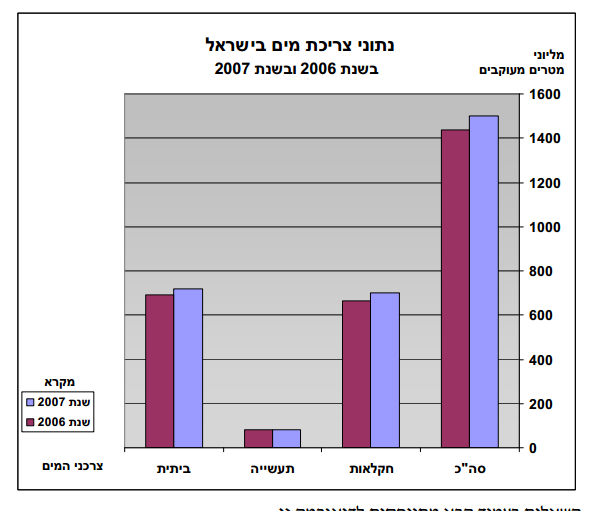 מהו נושא ההשוואה? 
מהי מטרת ההשוואה? 
מהם התבחינים? 
כתבו משפט מסקנה העולה מדיאגרמת העמודות.
היכן נמצאת צריכת המים הגבוהה ביותר?
היכן נמצאת צריכת המים הנמוכה ביותר?
[Speaker Notes: התבוננו בדיאגרמה וענו על השאלות.
המתנה: 3 דקות]
נושא ההשוואה-
 צריכת המים בישראל בשנת 2006 ובשנת 2007
מטרת ההשוואה- 
זיהוי צריכת המים לכל אחד מהתבחינים 
התבחינים:
 שימוש המים בצריכה ביתית, חקלאות ותעשיה 
כתבו משפט מסקנה העולה מדיאגרמת העמודות.
צריכת המים הגבוהה ביותר-בצריכה הביתית
צריכת המים הנמוכה ביותר- בתעשיה
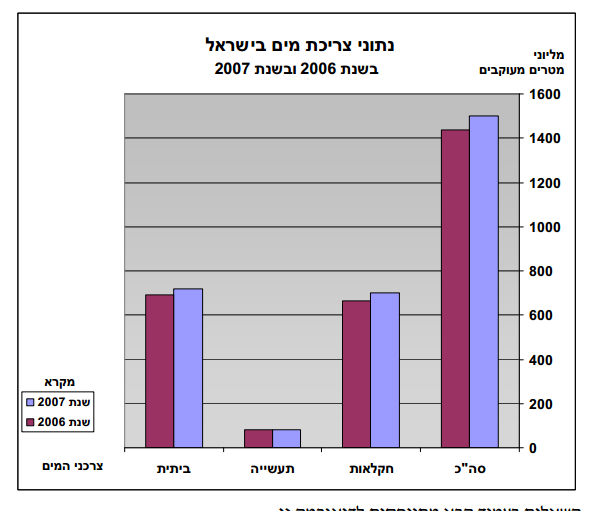 [Speaker Notes: וכעת תוכלו לבדוק את תשובותיכם. דקה המתנה]
מה למדנו בשיעור על ההשוואה?
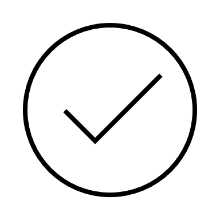 לזהות את נושא ההשוואה 
לזהות את מטרת ההשוואה  
 לזהות תבחינים להשוואה 
להשוות באמצעים שונים
להסיק מסקנות מתוך ההשוואה
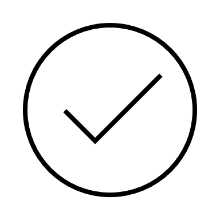 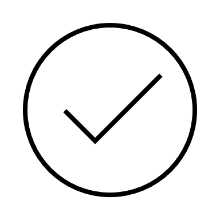 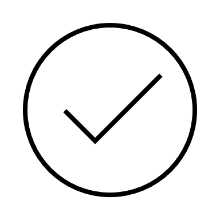 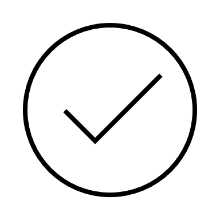 [Speaker Notes: אז מה למדנו בשיעור על ההשוואה?]
מטלת המשך
השוו בין למידה מרחוק לבין למידה בתוך בית הספר על פי שלושה תבחינים לבחירתכם. 
את המידע ארגנו באמצעות טבלה, היעזרו בשקף הבא.
כתבו לפחות מסקנה אחת העולה מן ההשוואה.
היערכות למטלה:
 מהו נושא ההשוואה?
מטרת ההשוואה?
[Speaker Notes: לפניכם מטלת המשך(הקראת השקופית), תוכלו להעתיק לעצמכם את המטלה, אני ממתינה דקה.]
טבלה מארגנת
המושווים
תבחינים
מסקנה:
[Speaker Notes: נתנסה עכשיו באמצעי גרפי שיעזור לנו לארגן את המידע ולהגיע למסקנות.]
טבלה מארגנת
המושווים
תבחינים
מסקנה:
 מן ההשוואה עולה ש...
ניתן להסיק ש...
המסקנה היא...
[Speaker Notes: תוכלו להיעזר בטבלה הזו ולהשלים אותה. 
תודה שהייתם איתי ובהצלחה בהמשך!]
תודה על ההקשבה
[Speaker Notes: השv]
שימוש ביצירות מוגנות בזכויות יוצרים ואיתור בעלי זכויות
השימוש ביצירות במהלך שידור זה נעשה לפי סעיף 27א לחוק זכות יוצרים, תשס"ח-2007. אם הינך בעל הזכויות באחת היצירות, באפשרותך לבקש מאיתנו לחדול מהשימוש ביצירה, זאת באמצעות פנייה לדוא"ל rights@education.gov.il